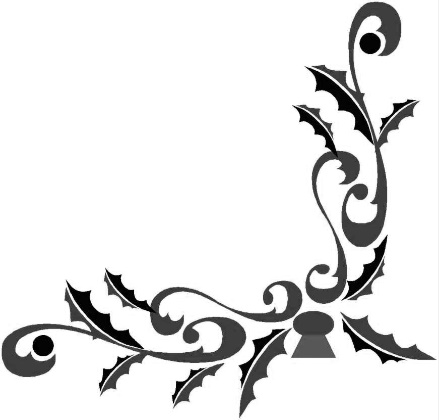 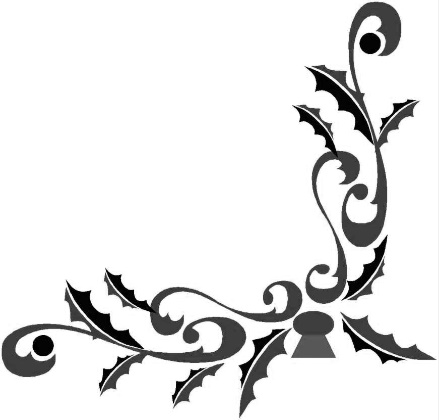 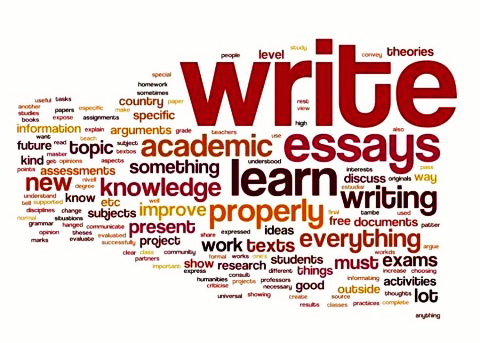 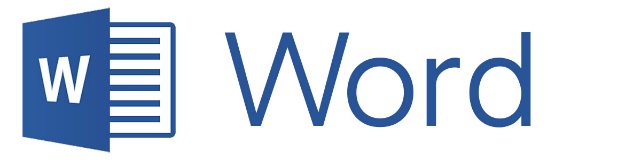 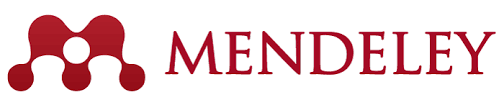 Penulisan Artikel Ilmiah Menggunakan Ms Word dan Mendeley
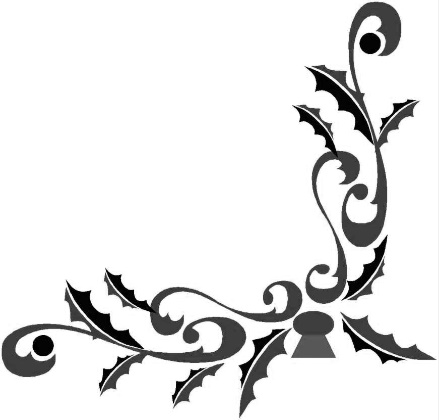 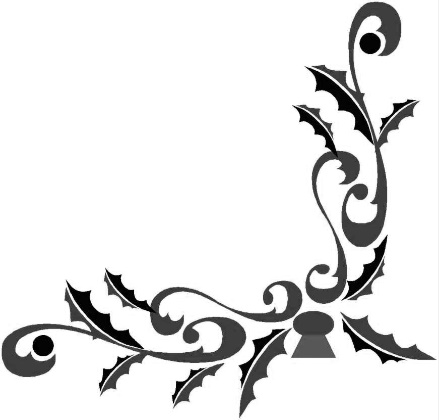 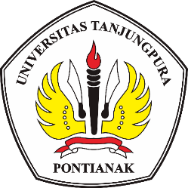 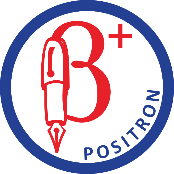 Dr. Bintoro S. Nugroho
Editor-in-chief Jurnal Positron
A. Mendeley
Instalasi
Registrasi
Menggunakan Mendeley
       Entri Data Otomatis + perbaikan metadata
       Entri Data Manual
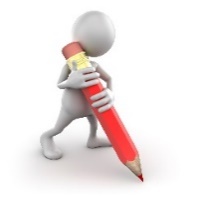 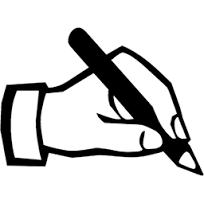 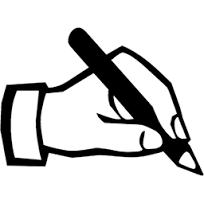 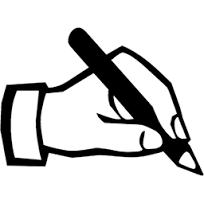 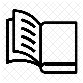 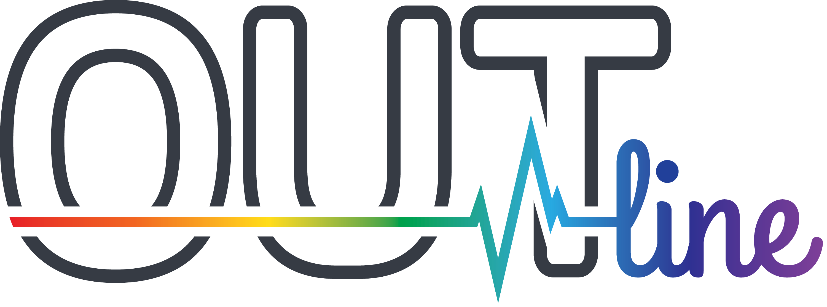 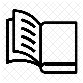 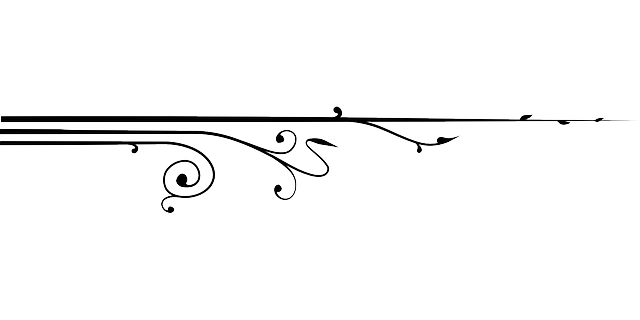 B. Ms Word
Pengaturan STYLE
Penomoran Bab dan Subbab Otomatis
Mengganti Urutan Penomoran
Daftar Isi Otomatis
Penggunaan Insert Caption pada Menu References
Penggunaan Mendeley Untuk Sitasi pada MS Word
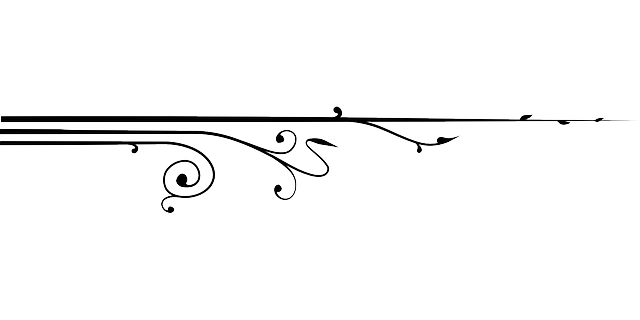 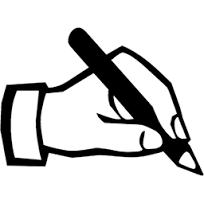 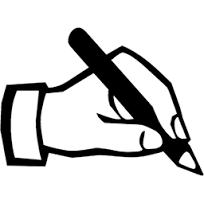 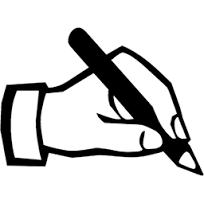 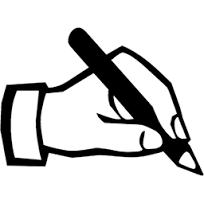 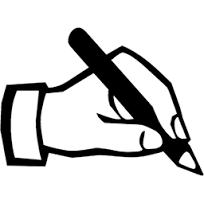 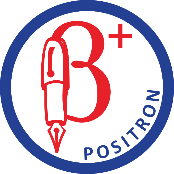 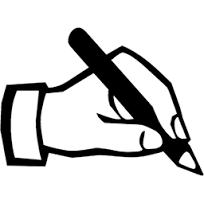 Orchadz, 24-03-2018. Page: 1
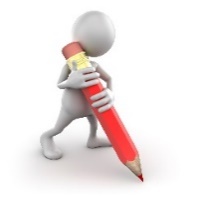 A. MENDELEY
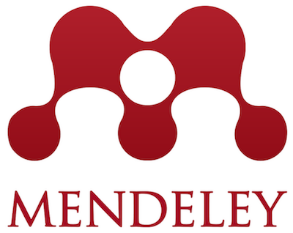 Mendeley: program (terdapat versi Desktop & web) yang diproduksi oleh Elsevier untuk mengorganisasi dan berbagi artikel saintifik.
Instalasi
https://www.mendeley.com/download-desktop/
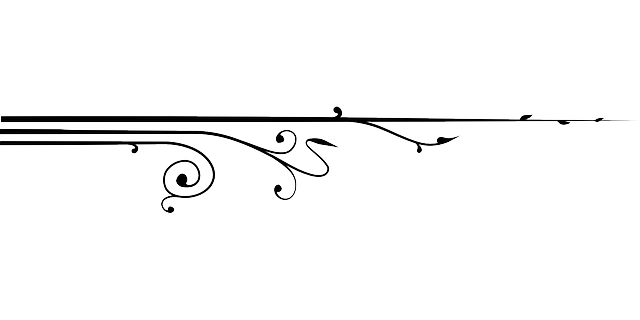 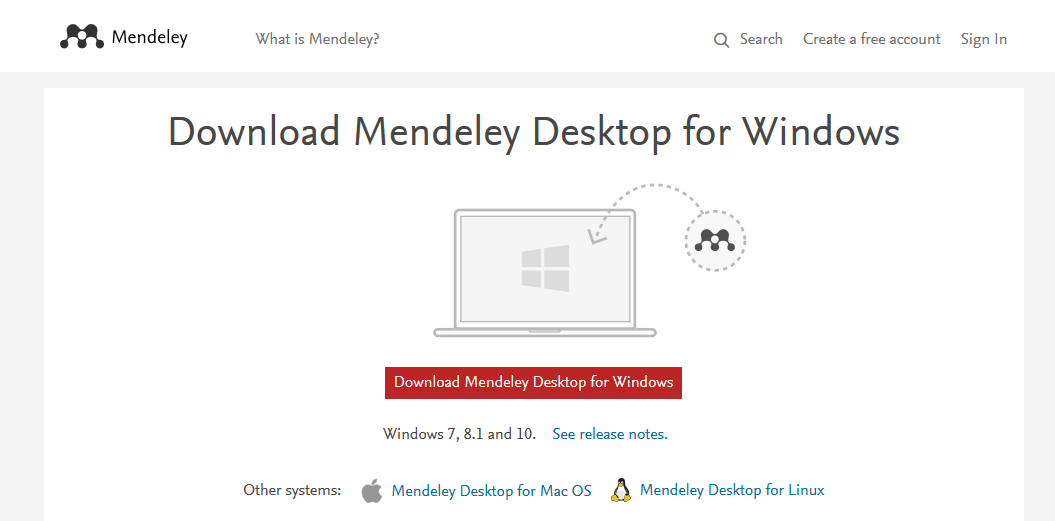 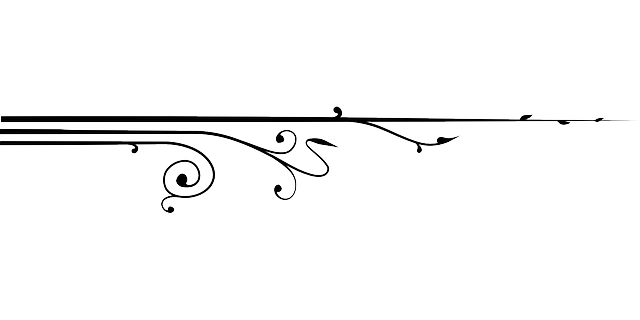 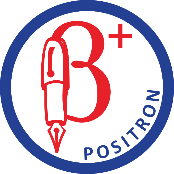 Orchadz, 24-03-2018. Page: 2
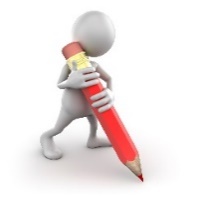 A. MENDELEY
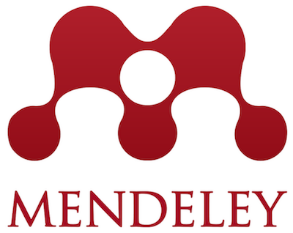 Instalasi
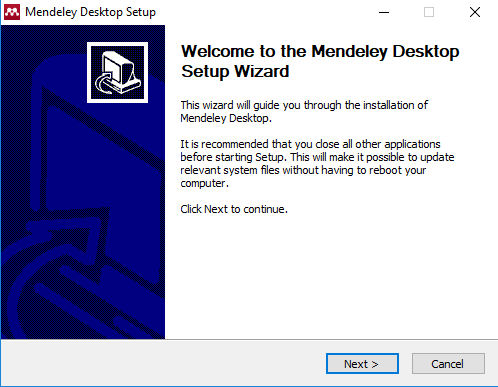 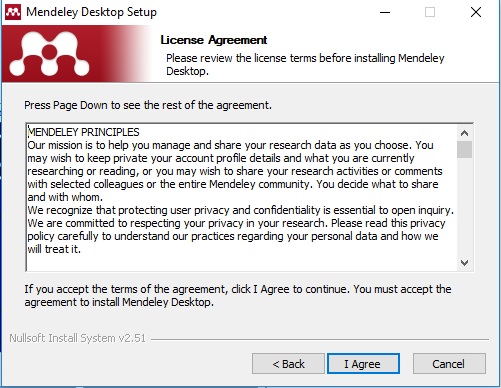 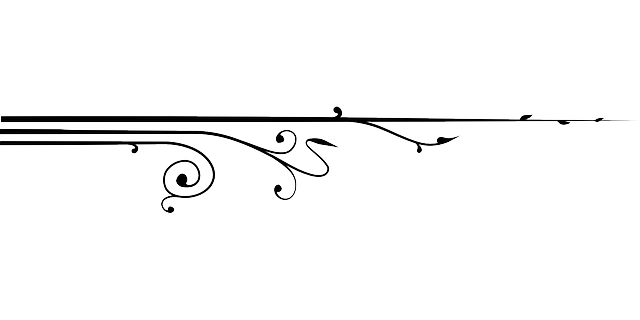 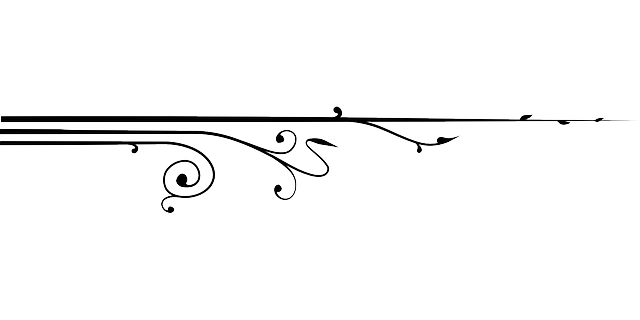 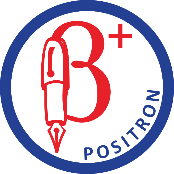 Orchadz, 24-03-2018. Page: 3
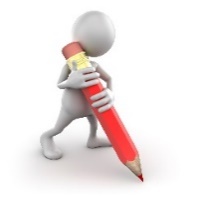 A. MENDELEY
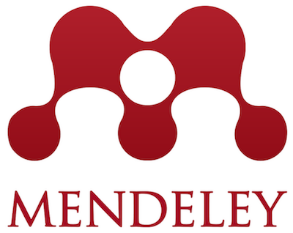 Instalasi
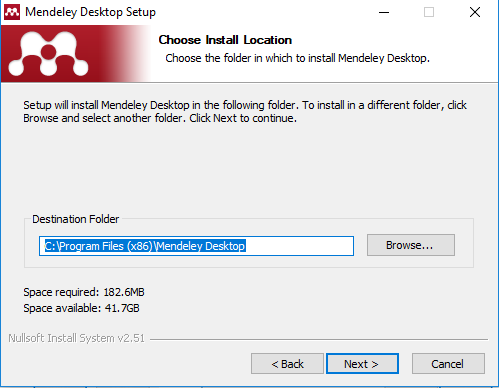 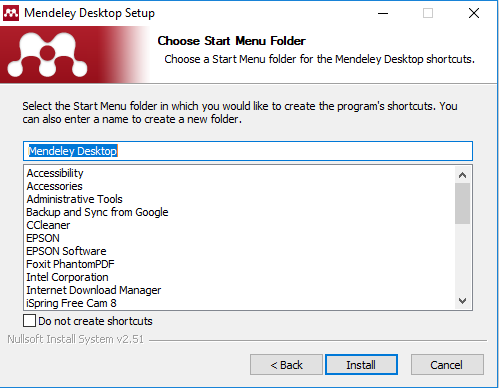 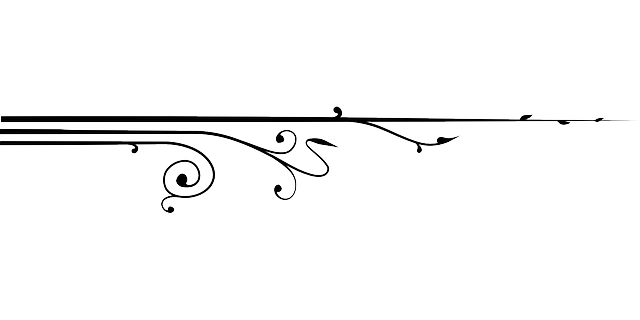 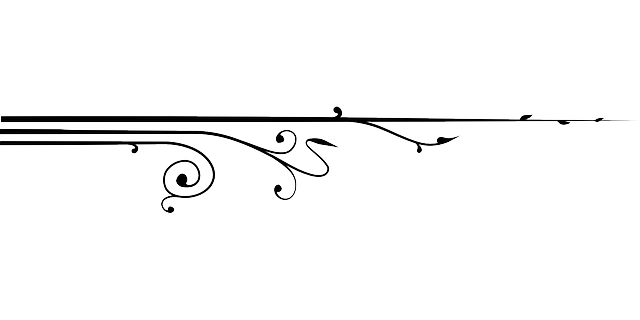 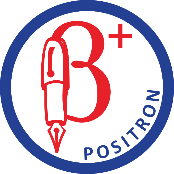 Orchadz, 24-03-2018. Page: 4
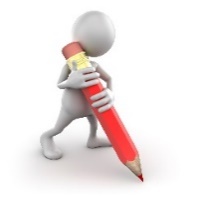 A. MENDELEY
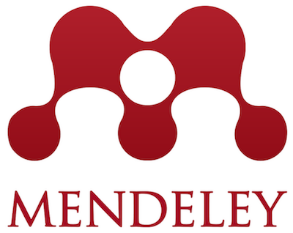 Instalasi
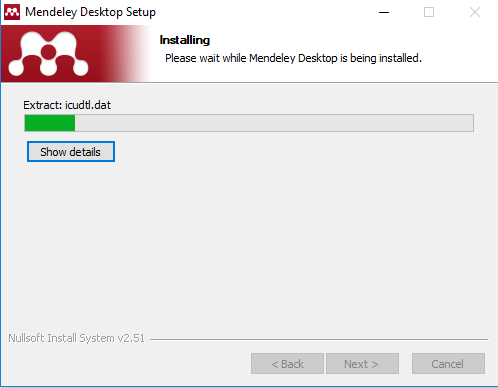 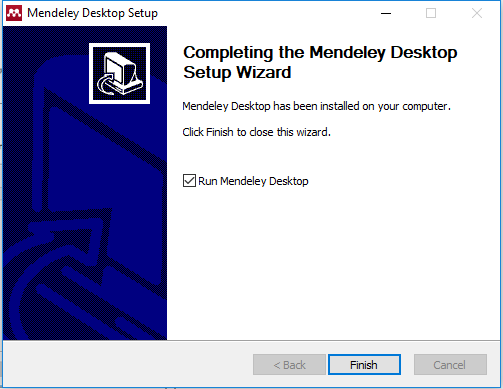 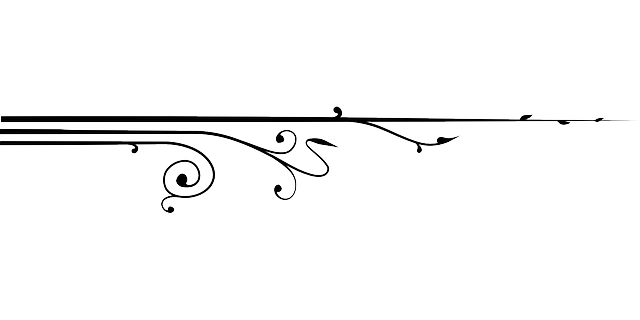 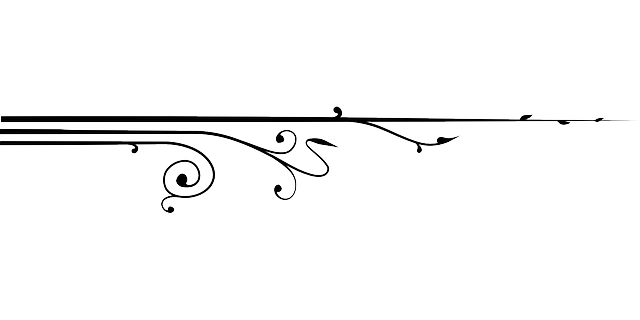 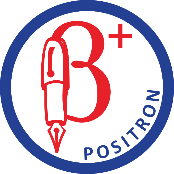 Orchadz, 24-03-2018. Page: 5
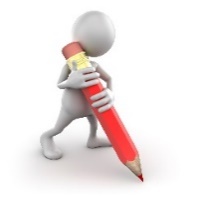 A. MENDELEY
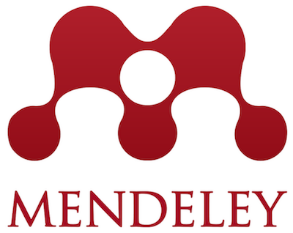 Registrasi
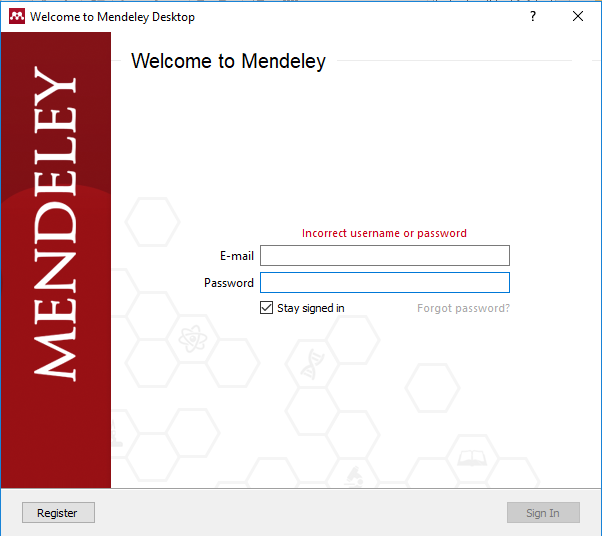 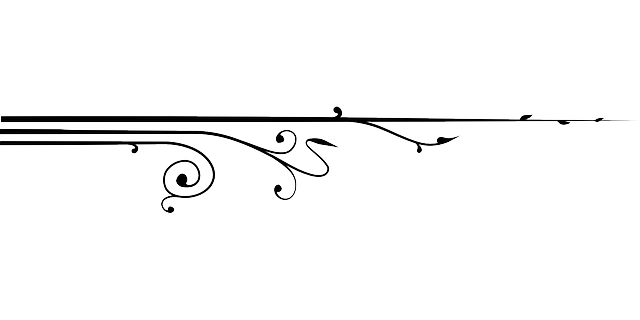 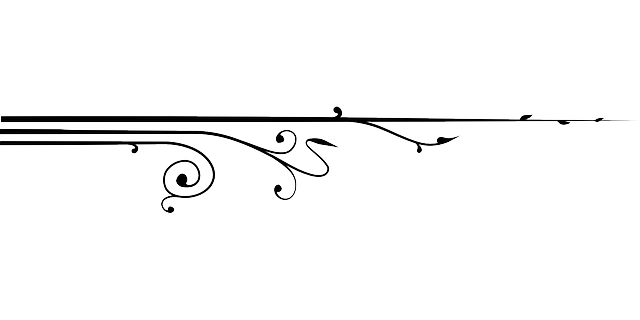 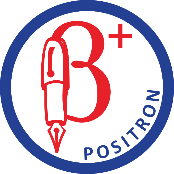 Orchadz, 24-03-2018. Page: 6
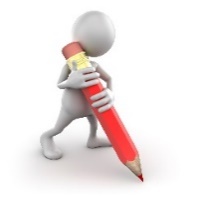 A. MENDELEY
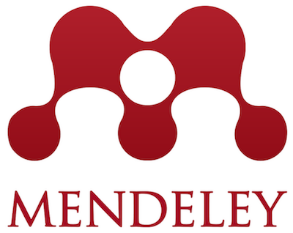 Registrasi
https://id.elsevier.com/as/fxJcn/resume/as/authorization.ping
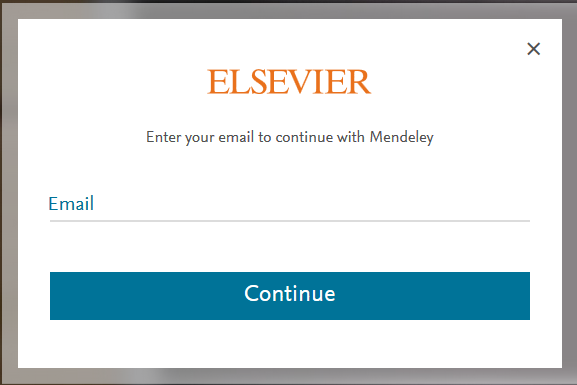 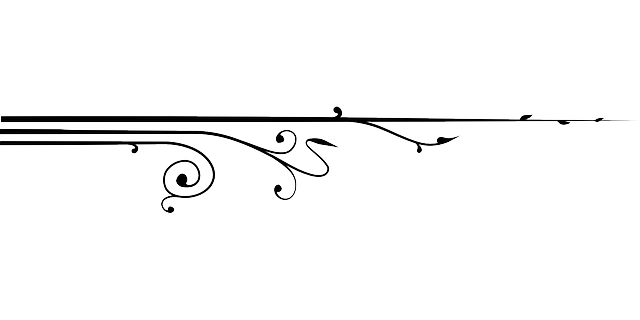 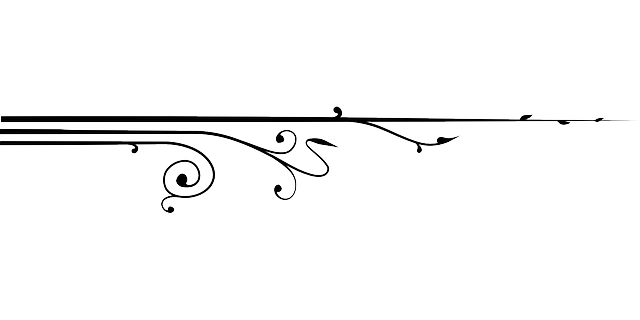 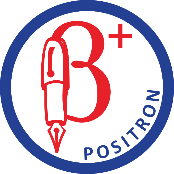 Orchadz, 24-03-2018. Page: 7
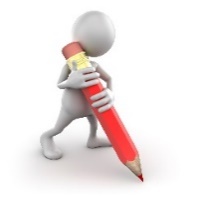 A. MENDELEY
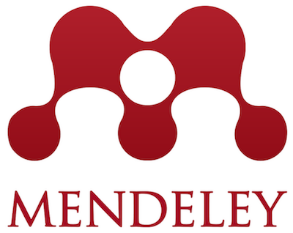 Registrasi
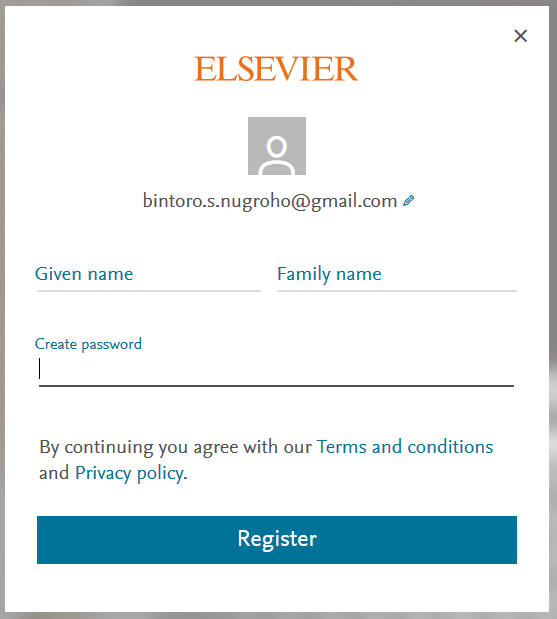 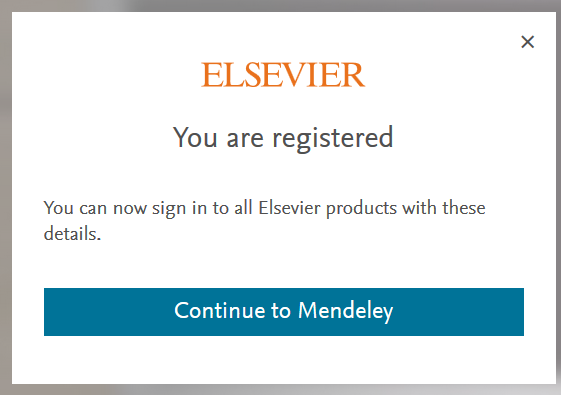 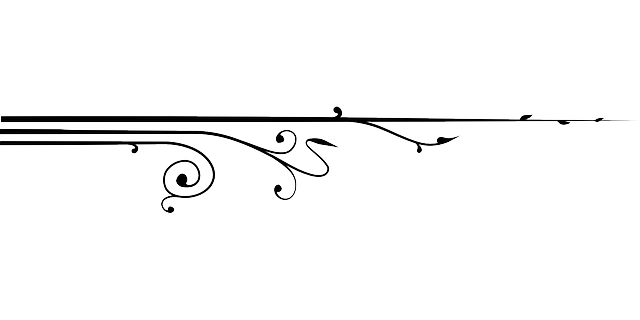 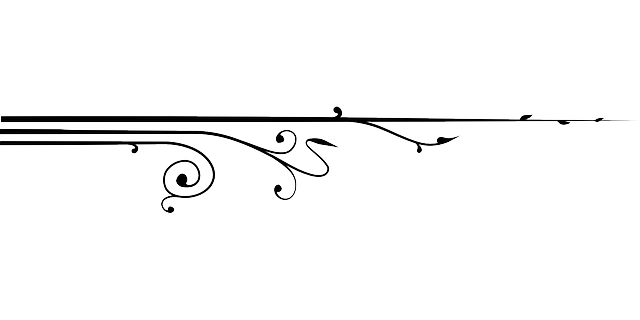 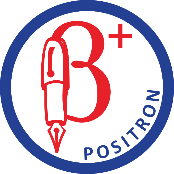 Orchadz, 24-03-2018. Page: 8
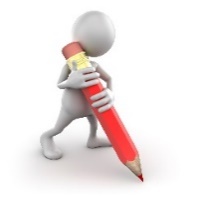 A. MENDELEY
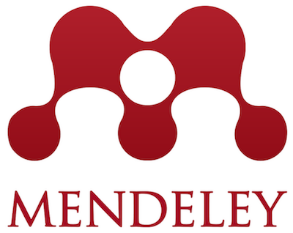 Menggunakan Mendeley: entri data otomatis + perbaikan metadata
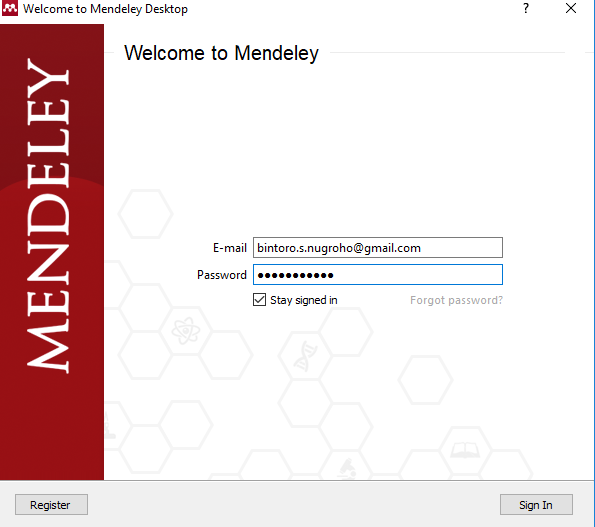 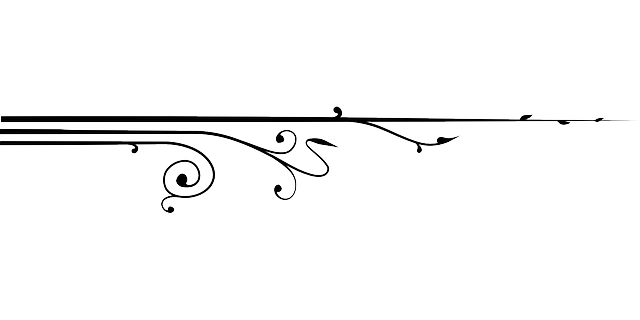 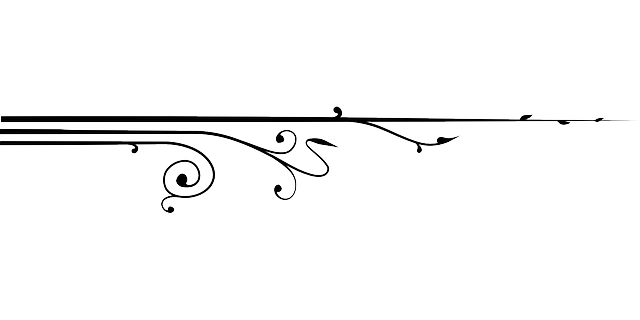 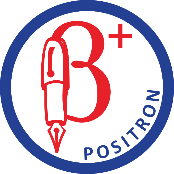 Orchadz, 24-03-2018. Page: 9
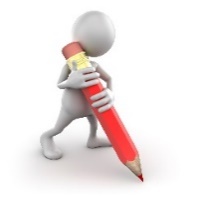 A. MENDELEY
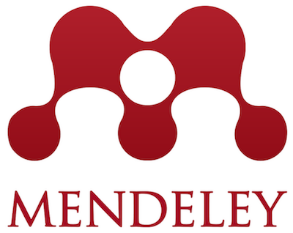 Menggunakan Mendeley: entri data otomatis + perbaikan metadata
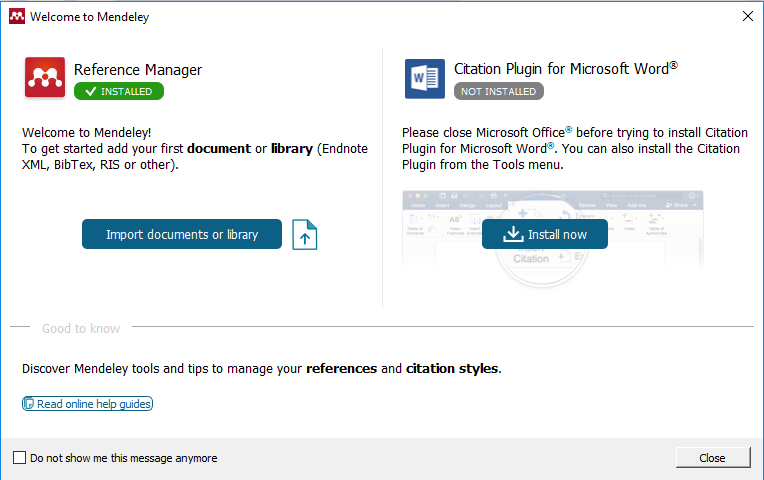 Klik tombol ini untuk Instal plugin untuk Ms Word
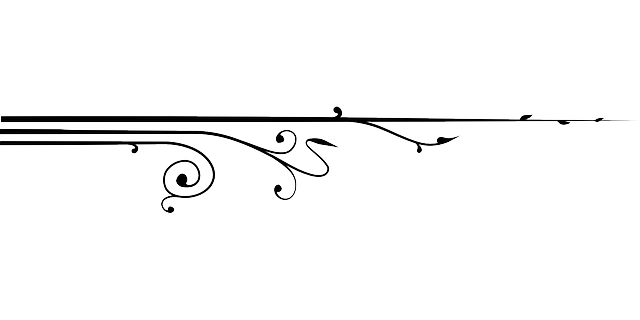 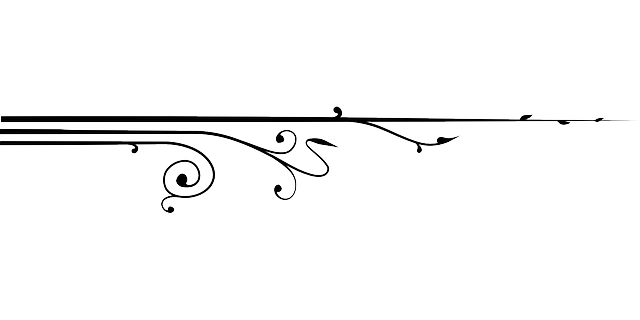 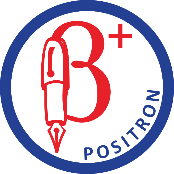 Orchadz, 24-03-2018. Page: 10
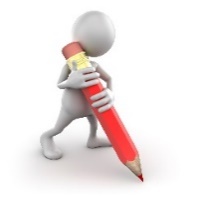 A. MENDELEY
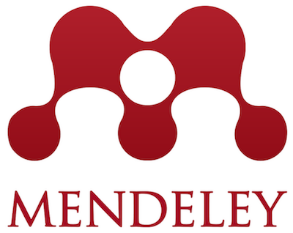 Menggunakan Mendeley: entri data otomatis + perbaikan metadata
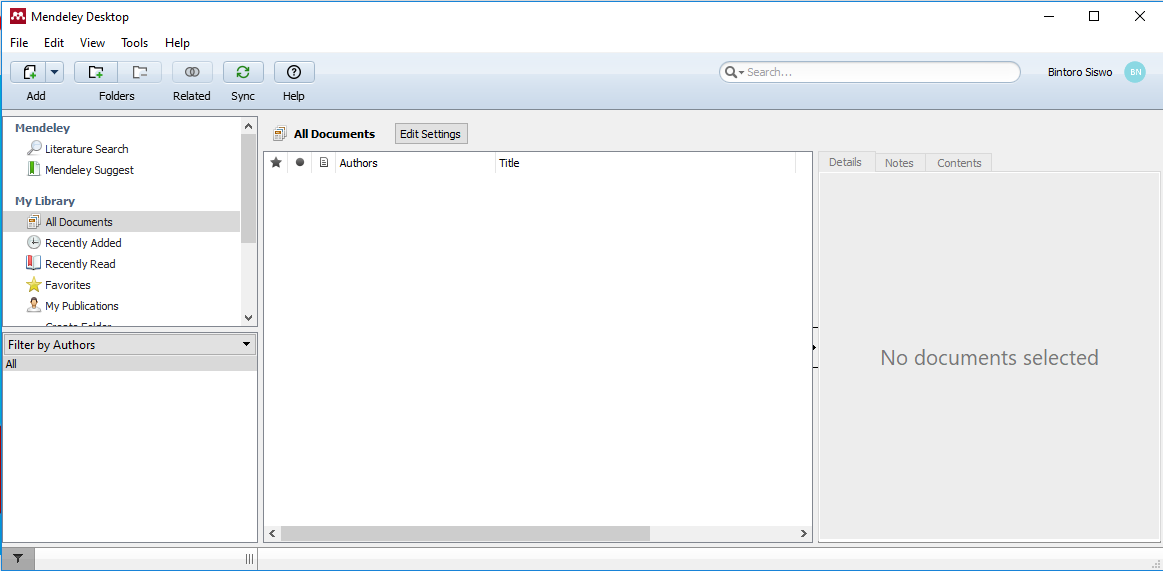 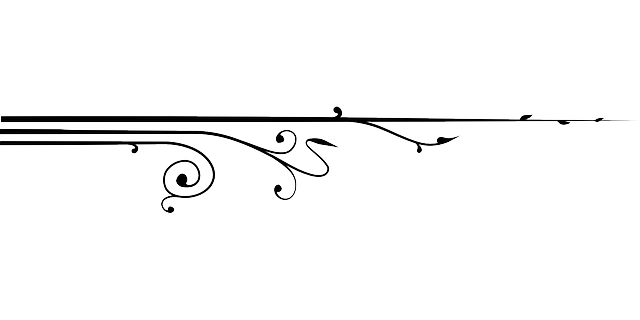 Membuat folder
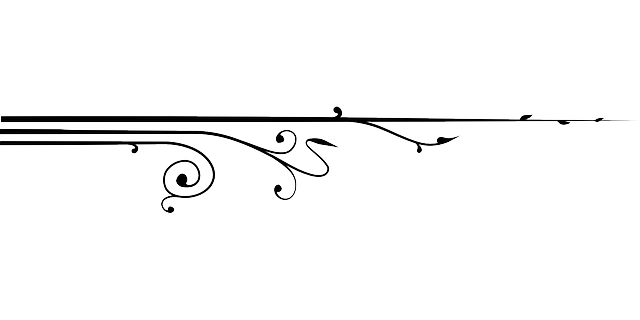 Menambah file (artikel/buku)
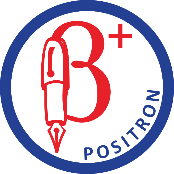 Orchadz, 24-03-2018. Page: 11
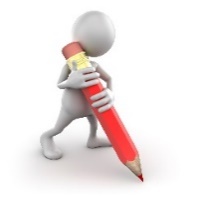 A. MENDELEY
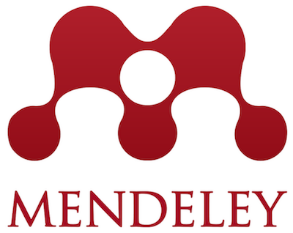 Menggunakan Mendeley: entri data otomatis + perbaikan metadata
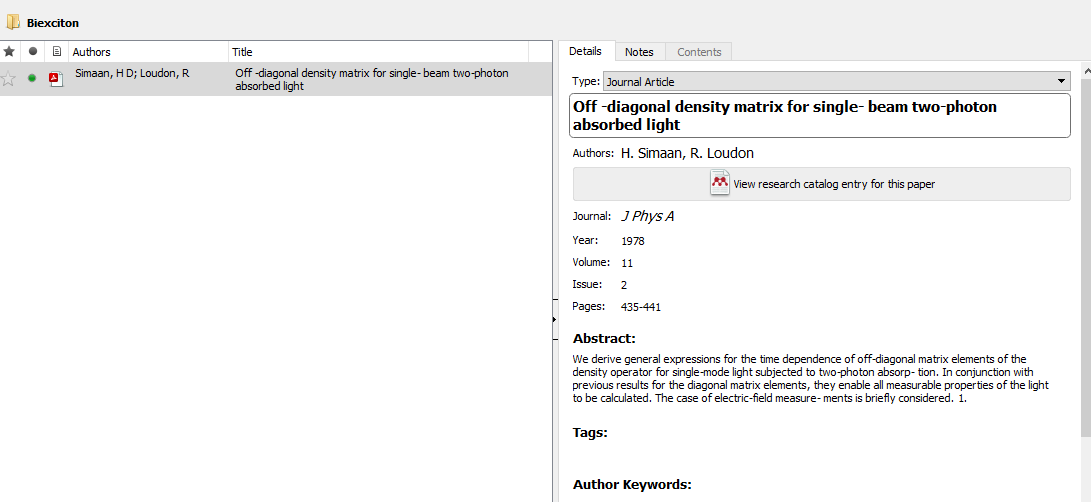 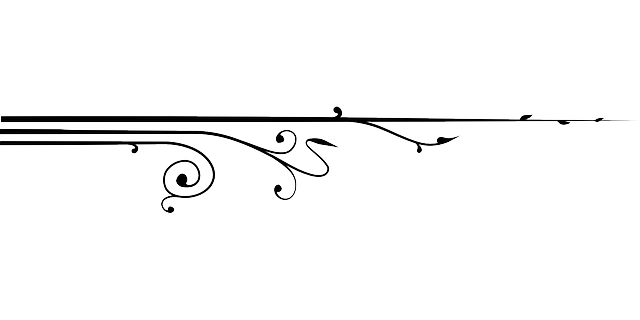 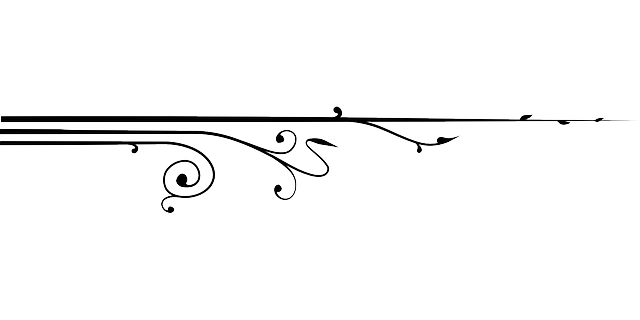 Metadata yang dapat diperbaiki
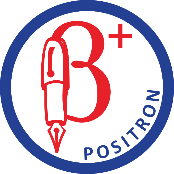 Orchadz, 24-03-2018. Page: 12
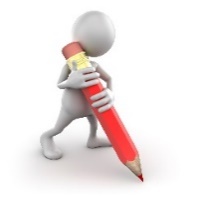 A. MENDELEY
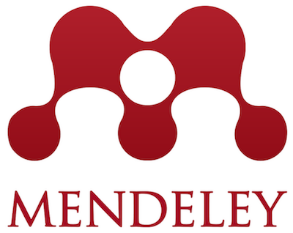 Menggunakan Mendeley: entri data manual
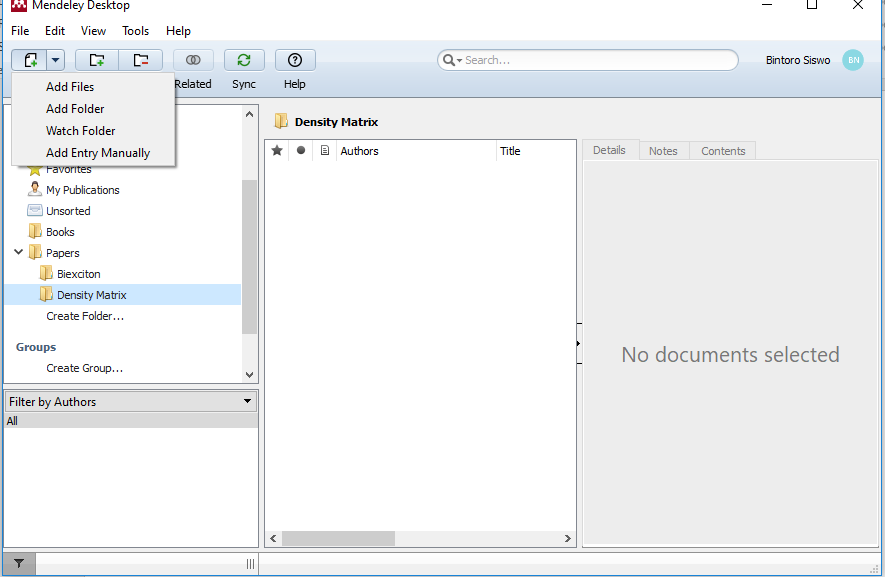 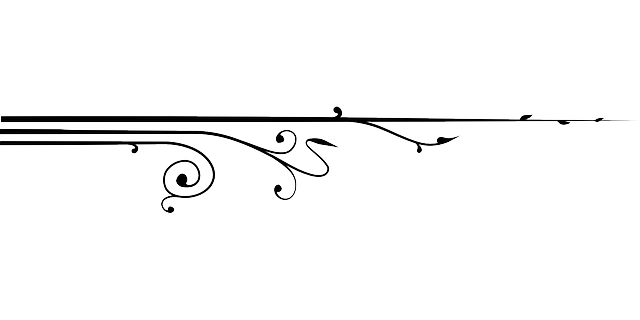 2. Pilih opsi entri data secara manual
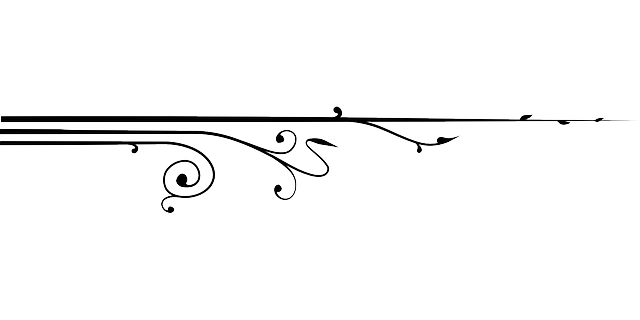 1. Pilih folder tempat diletakkanya artikel
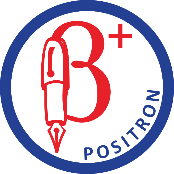 Orchadz, 24-03-2018. Page: 13
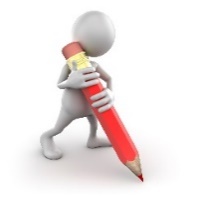 A. MENDELEY
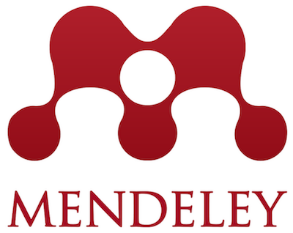 Menggunakan Mendeley: entri data manual
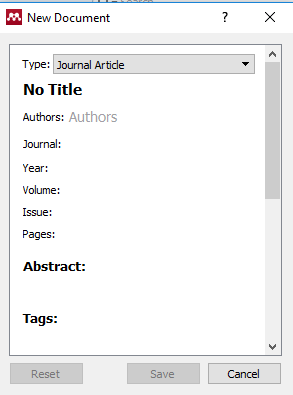 Pilih jenis tulisan
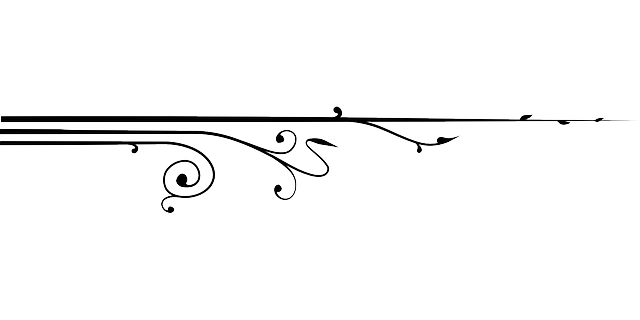 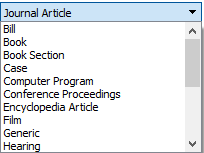 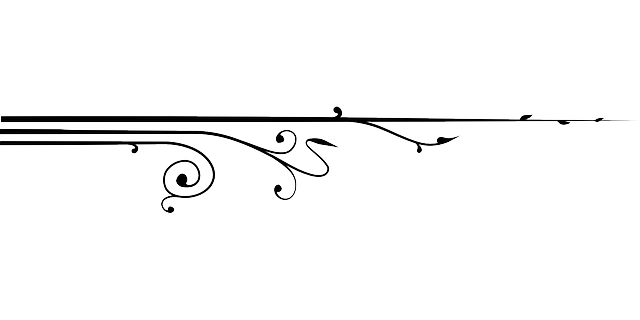 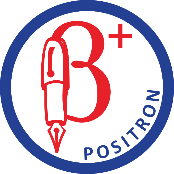 Orchadz, 24-03-2018. Page: 14
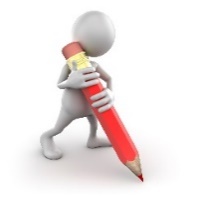 A. MS WORD
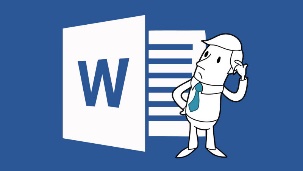 Pengaturan STYLE
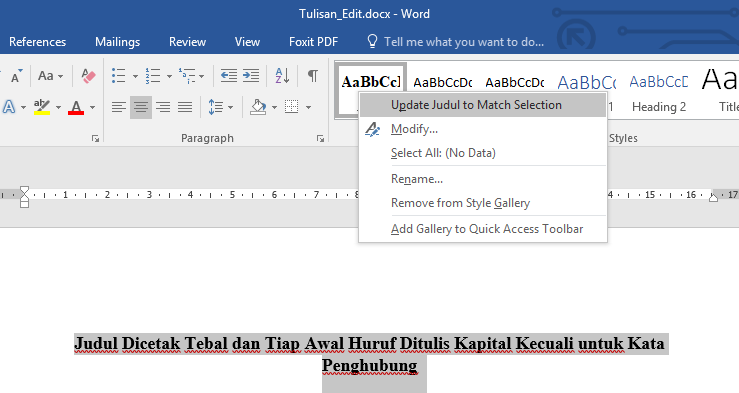 Pilih bagian yang ingin dibuat style nya
Arahkan pointer ke style yang akan diatur properties-nya
Klik kanan, pilih Update “nama style” to Match Selection
2
3
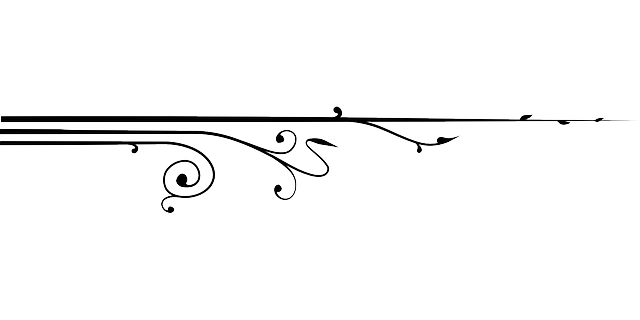 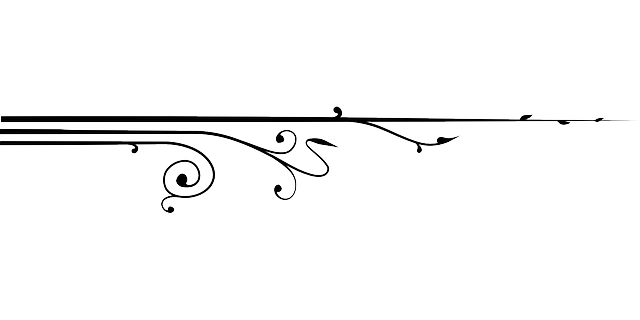 1
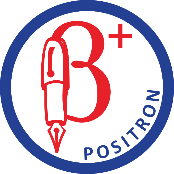 Orchadz, 24-03-2018. Page: 15
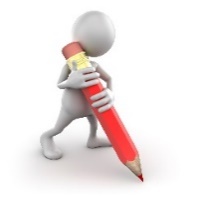 A. MS WORD
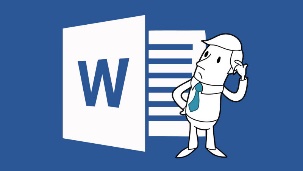 Penomoran Bab dan Subbab Otomatis
Dummy text: 
=lorem(jumlah paragraph, jumlah baris)
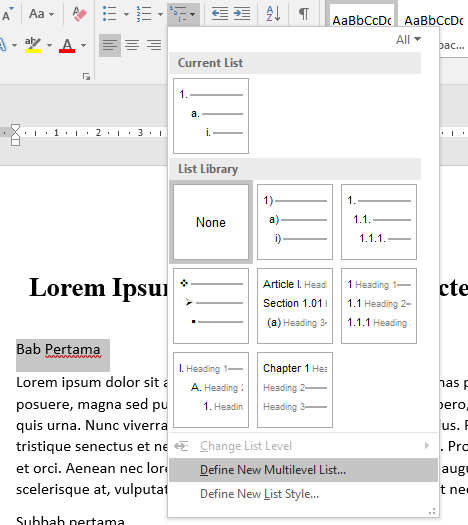 1. Seleksi bagian BAB
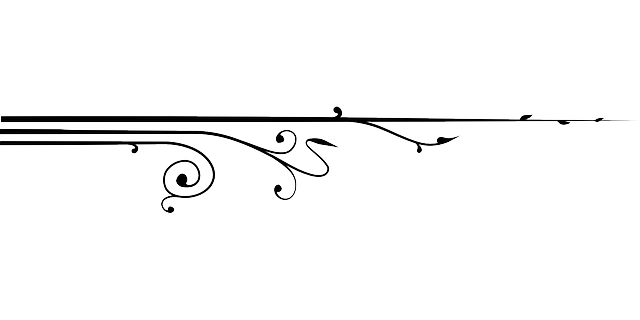 2. Pilih multilevel list
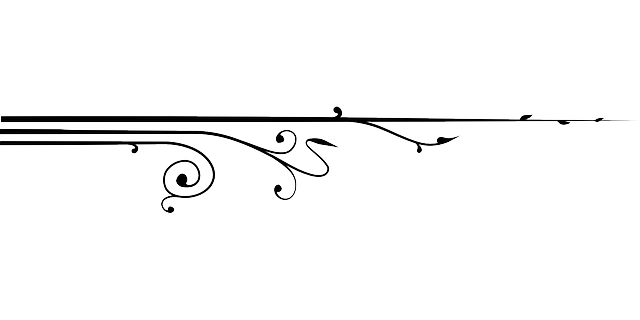 3. Define New Multilevel list
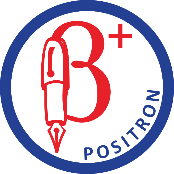 Orchadz, 24-03-2018. Page: 16
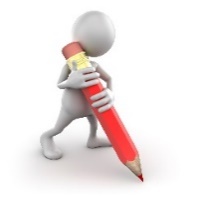 A. MS WORD
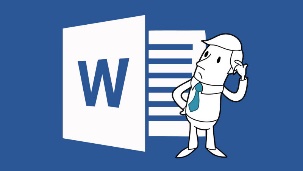 Penomoran Bab dan Subbab Otomatis
3
1
2
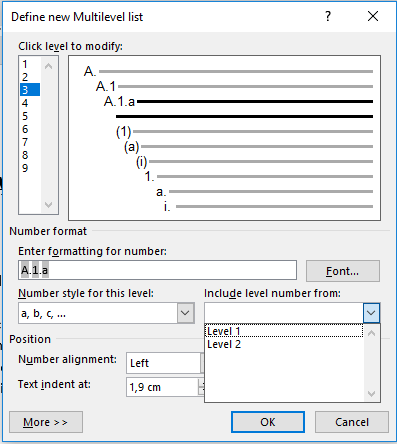 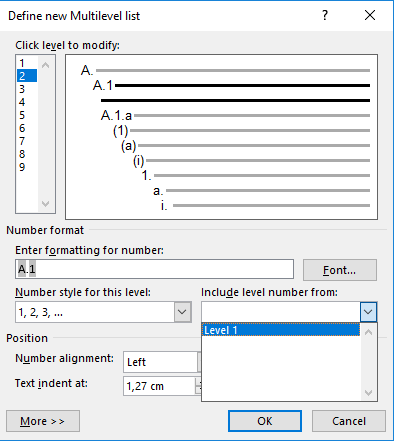 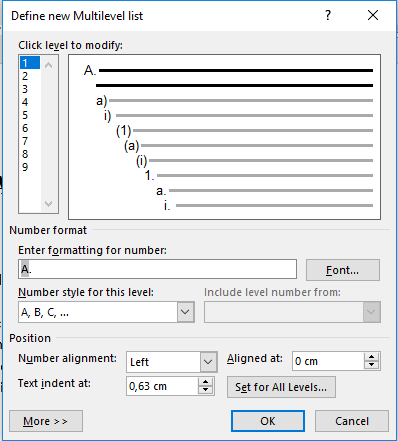 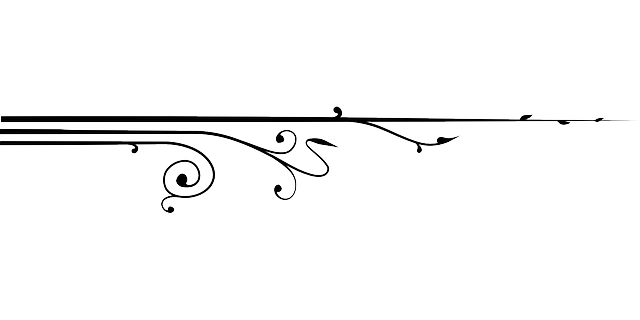 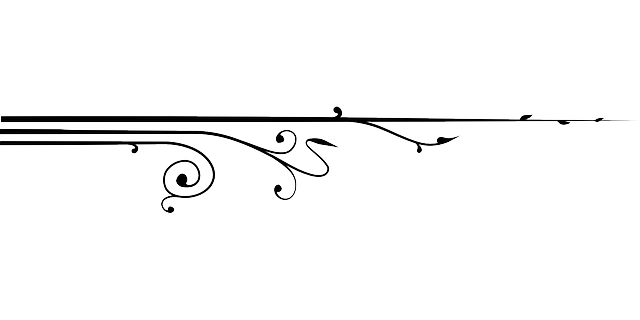 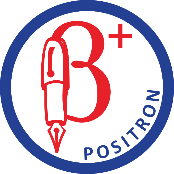 Orchadz, 24-03-2018. Page: 17
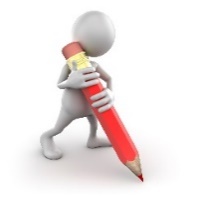 A. MS WORD
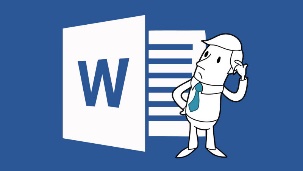 Mengganti Urutan Penomoran
1
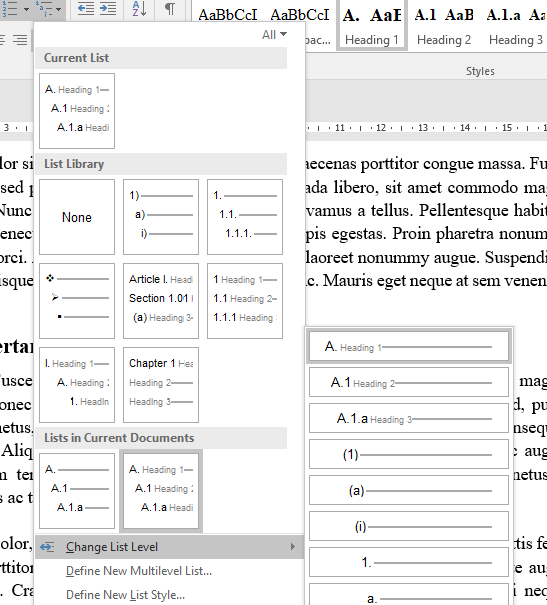 Multilevel List
Change List Level
Pilih urutan penomoran yang diinginkan
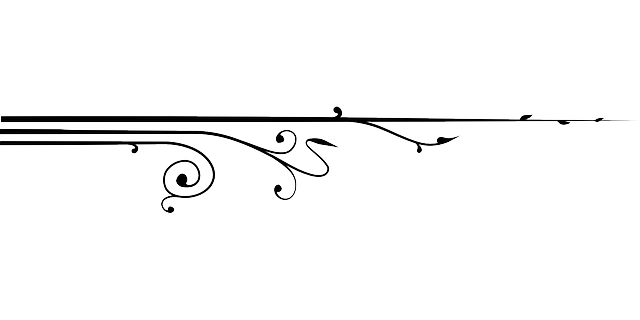 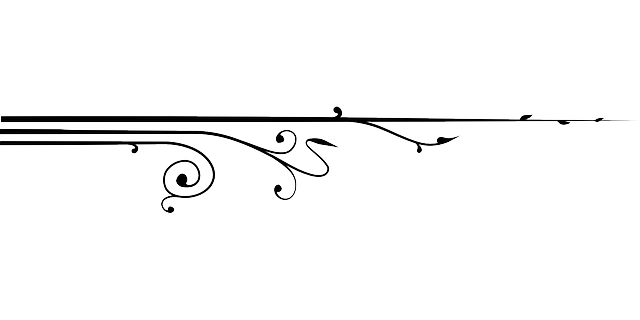 3
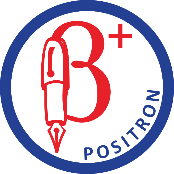 2
Orchadz, 24-03-2018. Page: 18
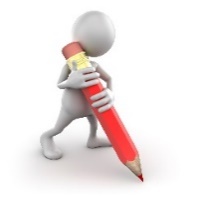 A. MS WORD
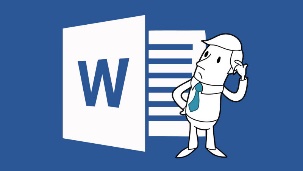 Daftar Isi Otomatis
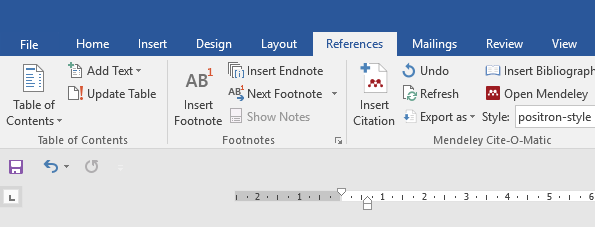 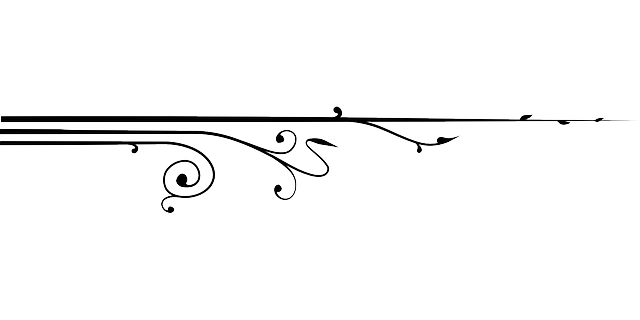 1. Menu References
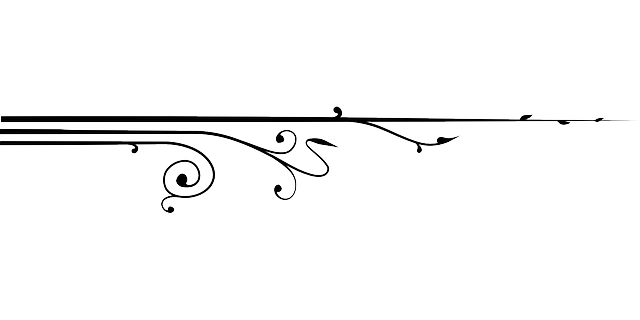 2. Table of Contents
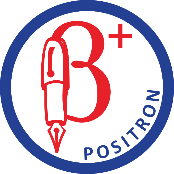 Orchadz, 24-03-2018. Page: 19
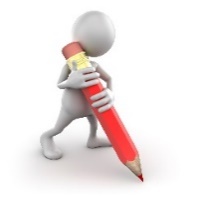 A. MS WORD
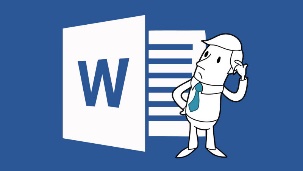 Penggunaan Insert Caption pada Menu References
Insert Caption dapat digunakan untuk:
Memasukkan Gambar Bernomor Secara Otomatis
Memasukkan Persamaan Bernomor Secara Otomatis
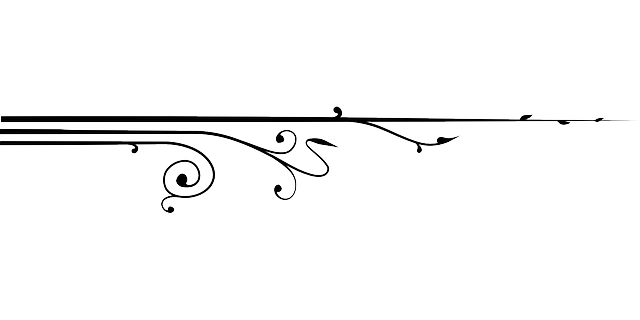 Perujukan pada Gambar dan Persamaan dapat dilakukan dengan Fasilitas Cross-reference (juga terdapat di menu References)
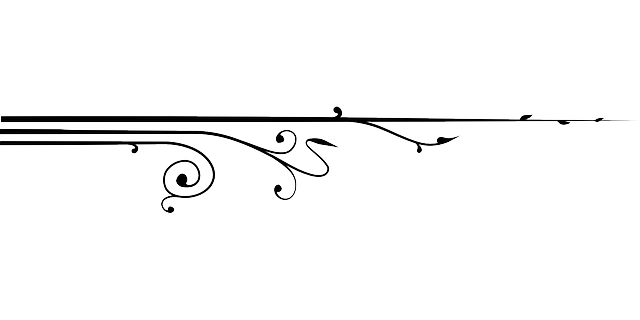 References > Insert Caption
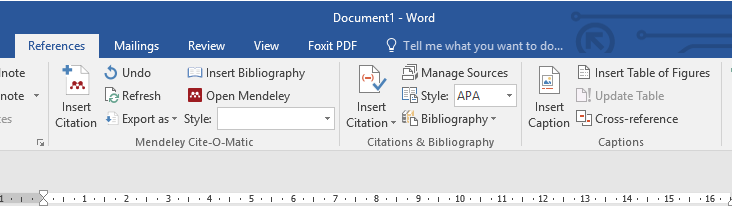 References > Cross Reference
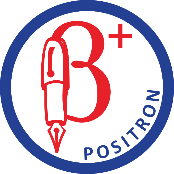 Orchadz, 24-03-2018. Page: 20
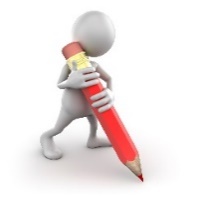 A. MS WORD
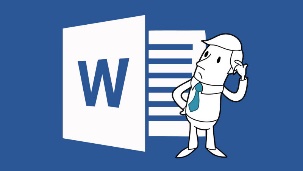 Penggunaan Mendeley Untuk Sitasi pada MS Word
Plugin Mendeley Terletak Pada Menu References
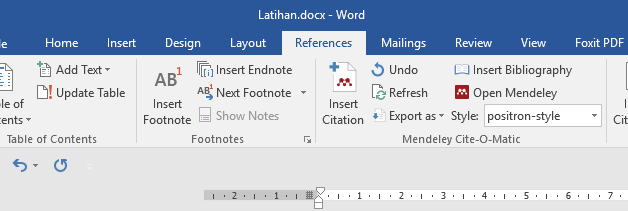 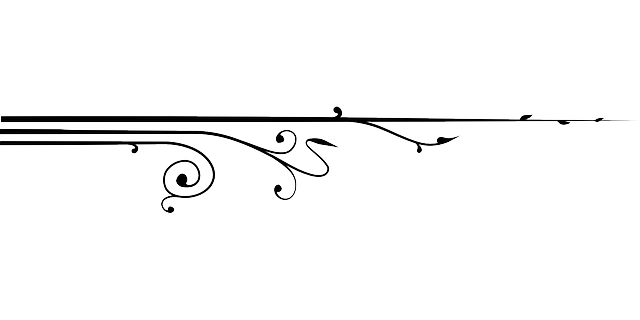 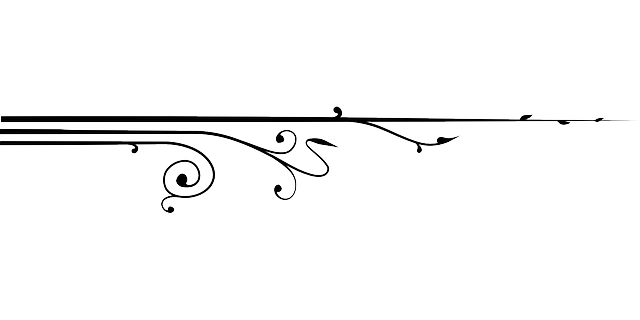 Menyisipkan Sitasi
Menyisipkan Bibliografi (daftar pustaka)
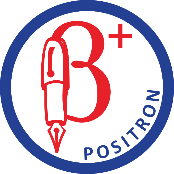 Orchadz, 24-03-2018. Page: 21
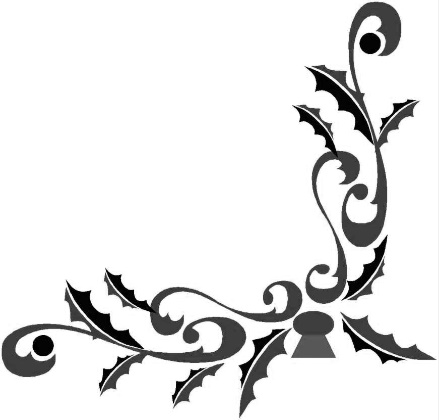 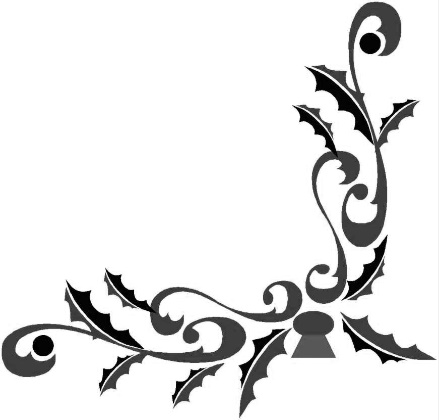 Thank you for your kind attention
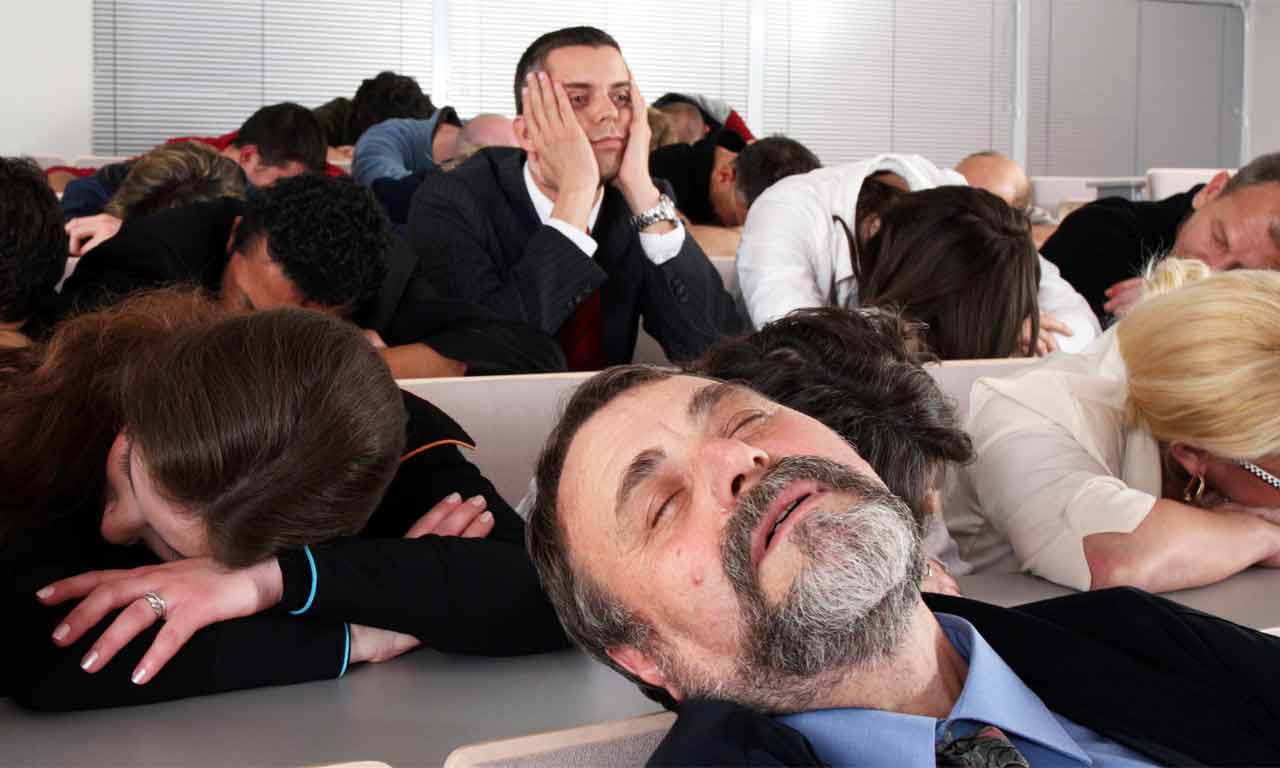 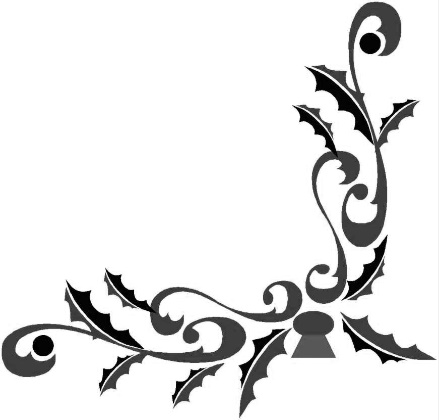 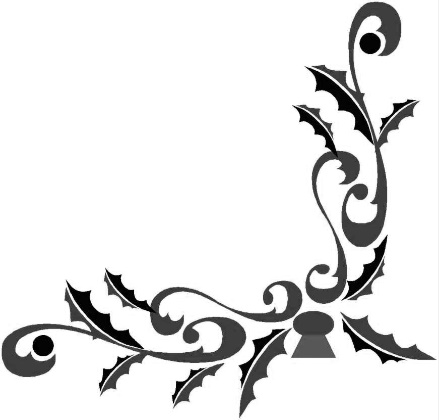